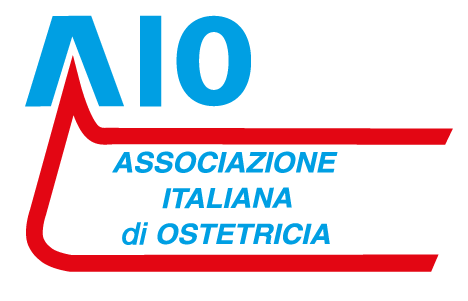 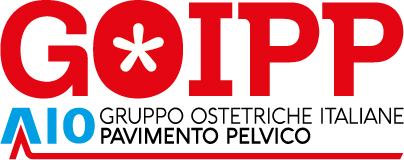 RACCOMANDAZIONI NAZIONALI AIO
SALUTE PELVICA FEMMINILE
2024 
 
 
Antonella Marchi, Filomena Ferracane, Elisabetta Portinaro, 
Giovanna Gariglio, Elisabetta Nassa, Sofia Adiletta
RACCOMANDAZIONI 2024 SALUTE PELVICA FEMMINILE
PREVENZIONE DELLE DISFUNZIONI URO-GINECOLOGICHE E COLON-PROCTOLOGICHE
PREVENZIONE PRIMARIA
 PREVENIRE ANOMALIE E/O PATOLOGIE
EDUCANDO E CORREGGENDO
COMPORTAMENTI ERRATI
INTERVENTI 
SULLO STILE DI VITA
EDUCAZIONE
PELVI-PERINEALE
abitudini alimentari corrette
controllo del peso corporeo
evitare tabagismo
corretta igiene intima (anche prima e dopo i rapporti sessuali)
uso di biancheria intima in cotone
educazione alla corretta minzione e defecazione (NO pipì stop - SI utilizzo dello sgabello)
educazione alla corretta respirazione
ridurre il carico eccessivo di pesi  (attenzione all’aumento delle pressioni addominali)
cenni di anatomia del bacino e delle articolazioni, funzione dei principali muscoli

importanza dell’azione dello stato d’animo sulla muscolatura pelvica e conoscenza degli istinti
EDUCAZIONE AFFETTIVA, 
SESSUALE  E 
CONTRACCEZIONE
RACCOMANDAZIONI 2024 SALUTE PELVICA FEMMINILE
PREVENZIONE DELLE DISFUNZIONI URO-GINECOLOGICHE E COLON-PROCTOLOGICHE
VALUTAZIONE CLINICA PELVI-PERINEALE
ANAMNESI COMPLETA ED ESAME FISICO
OSSERVAZIONE



postura
pattern respiratorio
diaframma (tono e funzionalità)
muscoli e funzionalità addominale (diastasi addominale, esiti cicatriziali, presenza di ernie, adiposità)
VALUTAZIONE MUSCOLARE INTERNA
VALUTAZIONE 
MUSCOLARE ESTERNA
osservazione dei genitali
valutazione riflessi (clitorideo e anale)
valutazione muscolare (nucleo fibroso centrale, muscolo trasverso superficiale, muscolo ischiococcigeo, muscolo ischiocavernoso, muscolo bulbocavernoso)
valutazione neurologica (swab-test, sking rolling test, segno di tinnel)
valutazione all’iperpressione addominale (colpo di tosse e/o manovra di valsalva): stress test, ipermobilità uretrale, valutazione addominale, presenza di discensus, di guardian reflex, di dissinergia pelvi-perineale
pubo-coccigeo
ileo-coccigeo
ischio-coccigeo
otturatore interno
piriforme
elevatore dell’ano
mobilità del coccige
mobilità e posizionamento del collo dell’utero
manovra di valsalva e posizionamento degli organi pelvici
PC test (test del pubo-coccigeo): tono, affaticabilità ed endurance
RACCOMANDAZIONI 2024 SALUTE PELVICA FEMMINILE
RIEDUCAZIONE E RIABILITAZIONE DELLE DISFUNZIONI URO-GINECOLOGICHE E COLON-PROCTOLOGICHE
FATTORI DI RISCHIO PER IL DANNO PERINEALE
(PERINEAL CARD)
R2
MEDIO RISCHIO CON SCORE 11-25
R3
ALTO RISCHIO CON SCORE  >25
R1
BASSO RISCHIO CON SCORE ≤10
presa in carico

rieducazione  pelvi-perineale

terapia comportamentale con esercizi di propriocezione e feedback tattile e visivo


-
presa in carico

breve ciclo di rieducazione pelvi-perineale

terapia comportamentale e propriocezione

consulto con lo specialista 

riabilitazione
invio a uroginecologo/ colonproctologo

rieducazione pelvi-perineale

terapia comportamentale e propriocezione

riabilitazione
RACCOMANDAZIONI 2024 SALUTE PELVICA FEMMINILE
RIEDUCAZIONE E RIABILITAZIONE DELLE DISFUNZIONI URO-GINECOLOGICHE E COLON-PROCTOLOGICHE
PERINEAL CARD 
R1
SE PC TEST 
TONICO E FASICO 
<2
SE PC TEST 
TONICO E FASICO
>2
ATTIVITA’ DOMICILIARE

rieducazione perineale

terapia comportamentale con esercizi di propriocezione

esercizi di rinforzo della muscolatura perineale (training muscolare)

esercizi di ginnastica ipopressiva
ATTIVITÀ AMBULATORIALE


-
rieducazione pelvi-perineale

terapia comportamentale con esercizi di propriocezione

esercizi di rinforzo della muscolatura perineale (training muscolare)
FOLLOW UP A DUE MESI: 

per verificare la risoluzione del problema
se persiste, invio in riabilitazione
INTERVENTO RIABILITATIVO
PERINEAL CARD R2
RACCOMANDAZIONI 2024 SALUTE PELVICA FEMMINILE
RIEDUCAZIONE E RIABILITAZIONE DELLE DISFUNZIONI URO-GINECOLOGICHE E COLON-PROCTOLOGICHE
PREVENZIONE SECONDARIA
ACCERTARE PRECOCEMENTE SEGNI E SINTOMI 
PRIMA CHE INTERVENGA LA MALATTIA
PROLASSO 
DEGLI
 ORGANI PELVICI
DISFUNZIONI URINARIE
 
incontinenza da urgenza
incontinenza da sforzo
incontinenza mista
incontinenza da sovraccarico
DISFUNZIONI COLONPROCTOLOGICHE

incontinenza a gas e feci
stipsi
ipertono sfinteriale
dissinergia puborettale
DISFUNZIONI SESSUALI

dispareunia
vaginismo
vulvodinia/vestibulodinia
sindrome dell’elevatore dell’ano
PREVENZIONE SECONDARIA
ACCERTARE PRECOCEMENTE SEGNI E SINTOMI 
PRIMA CHE INTERVENGA LA MALATTIA
RACCOMANDAZIONI 2024 SALUTE PELVICA FEMMINILE
RIEDUCAZIONE E RIABILITAZIONE DELLE DISFUNZIONI URO-GINECOLOGICHE E COLON-PROCTOLOGICHE
INTERVENTO RIABILITATIVO
PERINEAL CARD R2
IPOTONO  MUSCOLARE 
PC TEST
 < A 2 TONICO E FASICO
IPERTONO  MUSCOLARE
TRATTAMENTO
 DOMICILIARE
TRATTAMENTO 
AMBULATORIALE
TRATTAMENTO AMBULATORIALE
TRATTAMENTO DOMICILIARE
 
terapia comportamentale
diario minzionale e defecatorio
esercizi di rinforzo muscolare
stimolazione del nervo tibiale posterior
biofeedback manomentrico 
ginnastica ipopressiva




-
fisiokinesiterapia manuale
esercizi di respirazione e stretching
ossigenoterapia locale
massaggio manuale
biofeedback manometrico
ginnastica ipopressiva
terapia comportamentale
diario minzionale e defecatorio
esercizi di stretching
automassaggio manuale o con ausilio
sonda in silicone ad azione decontratturante 
ginnastica
      ipopressiva
fisiokinesiterapia manuale

biofeedback manometrico ed elettromiografico

stimolazione elettrica con onda bifasica
RACCOMANDAZIONI 2024 SALUTE PELVICA FEMMINILE
RIEDUCAZIONE E RIABILITAZIONE DELLE DISFUNZIONI URO-GINECOLOGICHE E COLON-PROCTOLOGICHE
PREVENZIONE TERZIARIA
DISTURBO CONCLAMATO: 
ASSISTENZA OSTETRICA E RIABILITAZIONE FINALIZZATA AL MIGLIORAMENTO 
DELLA QUALITA’ DI VITA
INTERVENTO RIABILITATIVO PERINEAL CARD R3
INVIO ALLO SPECIALISTA
 UROGINECOLOGO E/O COLONPROCTOLOGO 
CHE VALUTA E PIANIFICA 
EVENTUALE INTERVENTO CHIRURGICO E 
TRATTAMENTO  RIABILITATIVO
INVIO ALL’OSTETRICA 
CON INDICAZIONE TERAPEUTICA 
MANUALE ED ELETTROMEDICALE
RACCOMANDAZIONI 2024 SALUTE PELVICA FEMMINILE
PREVENZIONE IN GRAVIDANZA PER LA PREPARAZIONE DEL PAVIMENTO PELVICO AL TRAVAGLIO E AL PARTO
ASSISTENZA OSTETRICA CONSERVATIVA 
DELLA FASE ESPULSIVA
 rispettando la fisiologia del parto come 
 prevenzione al danno pelvico e ai disturbi della sessualità e continenza dopo il parto
EDUCAZIONE COMPORTAMENTALE:

corretti stili di vita, ciclo fisiologico di minzione e defecazione, mobilizzazione del bacino e della postura per ottimizzare la respirazione fisiologica
esercizi di propriocezione  (feedback tattile e visivo)

massaggio perineale

esercizi di contrazione  e rilassamento
IN GRAVIDANZA  
FAVORIRE IL 
PROCESSO DI
 APERTURA DEL BACINO
corsi in gravidanza
 dal  4° al 6° mese
educazione all’uso 
delle posizioni per il 
travaglio ed il parto 
per evitare danni 
muscolari e  sfinteriali
corsi di accompagnamento 
alla nascita
 dal 7° al 9° mese
educazione 
 alla vocalizzazione per il rilassamento della muscolatura perineale
RACCOMANDAZIONI 2024 SALUTE PELVICA FEMMINILE
PREVENZIONE DELLE DISFUNZIONI DEL PAVIMENTO PELVICO IN TRAVAGLIO E NEL PARTO
TRAVAGLIO E PARTO
IN TRAVAGLIO
sostenere la mobilità del bacino

sostenere il cambio delle posizioni, scelte dalla donna 

incoraggiare l’uso delle posizioni sul fianco e carponi che preservano i fasci muscolari, favoriscono la nascita fisiologica, minimizzano il trauma perineale 

incoraggiare le donne ad abbandonare la posizione supina poichè riduce gli spazi pelvici, aumenta la manipolazione dei tessuti ed il trauma perineale (abbandonare uso di olii e gel)
RACCOMANDAZIONI 2024 SALUTE PELVICA FEMMINILE
PREVENZIONE DELLE DISFUNZIONI DEL PAVIMENTO PELVICO IN TRAVAGLIO E NEL PARTO
TRAVAGLIO E PARTO
IN PERIODO ESPULSIVO
consentire alla donna, lo spazio e il tempo per capire come spingere 
creare un ambiente intimo e riservato per la protezione del perineo
uso della semeiotica e e clinica ostetrica con diagnosi esterne della discesa fetale (Manovra di Schwarzenbach e di De Lee)
rispettare la seconda transizione del travaglio (separazione fisica ed emozionale dal bambino)
rispettare la spinta fisiologica: fase dei premiti, periodo di accelerazione (trasformazione degli strati perineali),  spinta incoercibile, periodo di decelerazione, riflesso di eiezione fetale
rispettare il perineo e i suoi istinti; attesa e vigilanza 
applicazione di calore con compresse calde 
mantenere il silenzio e le luci soffuse (di stimolo al cervello arcaico per la produzione di ossitocina ed endorfine)
curare il bisogno di sicurezza (la percezione di pericolo attiva la neocorteccia e la cascata di adrenalina, antagonista dell’ossitocina)
RACCOMANDAZIONI 2024 SALUTE PELVICA FEMMINILE
PREVENZIONE DELLE DISFUNZIONI DEL PAVIMENTO PELVICO IN TRAVAGLIO E NEL PARTO
TRAVAGLIO E PARTO
IN PERIODO ESPULSIVO
PROCEDURE ASSISTENZIALI DA     
   ABBANDONARE NEL PARTO FISIOLOGICO
posizione litotomica
manipolare i tessuti perineali: adottare HANDS OFF
utilizzo di lubrificanti sui tessuti perineali (olio e gel)
incitazione alla spinta con o senza uso di glottide chiusa 
analgesia epidurale
applicazione di forcipe o ventosa 
episiotomia (riduce la forza contrattile del muscolo pubo-coccigeo)
Manovra di Kristeller
Manovra di disimpegno delle spalle
eventuale sutura non effettuata ad Arte
sorvegliare e valutare: suture, edemi, sanguinamento, emorroidi, dolore 
esercizi graduali da eseguire dopo le due ore dal parto sino alla 4°-5° giornata di puerperio
educazione minzionale 
educazione defecatoria e prevenzione dalla stipsi
corretta igiene intima 
sconsigliare l’utilizzo della pancera 
sconsigliare l’utilizzo della ciambella per sedersi
alla dimissione: valutazione pelvi-perineale con perineal card e indicazioni cliniche in base alla classe di rischio
RACCOMANDAZIONI 2024 SALUTE PELVICA FEMMINILE
RIEDUCAZIONE POST PARTUM E PUERPERIO
POST PARTUM E PUERPERIO
VALUTAZIONE  DELL’OSTETRICA 
DEL PAVIMENTO PELVICO NEL POST PARTUM
RACCOMANDAZIONI 2024 SALUTE PELVICA FEMMINILE
RIEDUCAZIONE POST PARTUM E PUERPERIO
POST PARTUM E PUERPERIO
VALUTAZIONE  OSTETRICA 
DEL PAVIMENTO PELVICO NEL POST PARTUM
stile di vita 
presa di coscenza con feedback tattili e visivi
training volto all’automazione dell’attività perineale durante gli atti della vita quotidiana (starnuto, colpo di tosse, altro)
educare alla corretta postura per portare il bambino
pianificare un programma di rieducazione per la chiusura del bacino
valutazione della perineal card in gravidanza e del dopo parto
lavoro individuale a domicilio con successivi follow up
lavoro individuale in ambulatorio con successivi follow up
al termine della rieducazione, incontri di gruppo per esercizi di ginnastica ipopressiva
RACCOMANDAZIONI 2024 SALUTE PELVICA FEMMINILE
EDUCAZIONE ALLA SALUTE PELVICA IN ETA’ SCOLARE
SALUTE PELVICA NELL’ETA’ SCOLARE
PER I GENITORI E GLI EDUCATORI SCOLASTICI 
NO ALLA MINZIONE PREVENTIVA
DA 11 A 18 ANNI
conoscenza e prevenzione degli eventi gravidanza e parto e promozione della salute pelvica 
eseguire gli esercizi sul pavimento pelvico (propriocezione) partendo dal feedback tattile e visivo, oltre a corretti stili di vita
potenziare nei bambini, negli adolescenti e nei genitori, la consapevolezza della salute pelvica e incoraggiarli a praticare per tutta la vita gli esercizi muscolari per prevenire le disfunzioni del pavimento pelvico
DA 6 A 10 ANNI
corretta igiene intima 

conoscenza dell’anatomia pelvica e fisiologia della minzione e della defecazione
LE SCUOLE DOVREBBERO AVERE UN’OSTETRICA DI RIFERIMENTO
per consentire ai bambini, agli adolescenti e ai genitori, 
di ricevere una informazione qualificata circa la salute del pavimento pelvico
RACCOMANDAZIONI 2024 SALUTE PELVICA FEMMINILE
EDUCAZIONE PELVICA E PREVENZIONE DEI DANNI DEL PAVIMENTO PELVICO IN ETA’ SPORTIVA
SPORT E SALUTE PELVICA
L’ORGANIZZAZIONE MONDIALE DELLA SANITA’ (OMS) 

ESORTA A PRATICARE SPORT POICHE’ PRODUCE SALUTE
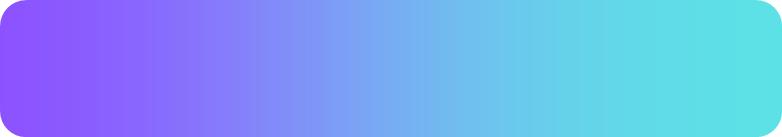 PER LE DONNE
con un pavimento pelvico sano e funzionale l’attività sportiva non influenza la funzionalità della muscolatura pelvi-perineale
RACCOMANDAZIONI 2024 SALUTE PELVICA FEMMINILE
EDUCAZIONE PELVICA E PREVENZIONE DEI DANNI DEL PAVIMENTO PELVICO IN ETA’ SPORTIVA
SPORT E SALUTE PELVICA
SPORT A BASSO IMPATTO SUL PAVIMENTO PELVICO

yoga
camminata
nuoto
ellittica
pilates
SPORT AD ALTO IMPATTO SUL PAVIMENTO PELVICO

 pallavolo
atletica 
 pesistica
 crossfit
ginnastica artistica
LE PALESTRE ED ATTIVITA’ SPORTIVE
 DOVREBBERO AVERE UN’OSTETRICA DI RIFERIMENTO
per consentire alle donne di ogni età, di ricevere una informazione qualificata circa la salute del pavimento pelvico
prima di praticare sport
RACCOMANDAZIONI 2024 SALUTE PELVICA FEMMINILE
EDUCAZIONE PELVICA E PREVENZIONE DEI DANNI DEL PAVIMENTO PELVICO IN ETA’ SPORTIVA
Durante l’attività sportiva il pavimento pelvico deve essere attivato 
per contrastare la spinta verso il basso dei visceri pelvici.
 
Se ciò non accade si manifesteranno disfunzioni muscolari (ipotono o ipertono) e indebolimento degli organi di sostegno (legamenti e fascia endopelvica)
In caso di pavimento pelvico ipotonico sono fondamentali:

il lavoro di propriocezione della muscolatura pelvi-perineale

il rinforzo muscolare e l’attivazione del riflesso di chiusura sotto sforzo

gli esercizi di ginnastica ipopressiva
In caso di pavimento pelvico ipertonico sono fondamentali:

il rilassamento e stretching della muscolatura pelvi-perineale 

il lavoro di respirazione consapevole fisiologica 

gli esercizi di ginnastica ipopressiva
RACCOMANDAZIONI 2024 SALUTE PELVICA 
PER LA COMUNITA’ CHE HA EFFETTUATO 
LA TRANSIZIONE FEMMINILE
RIEDUCAZIONE E RIABILITAZIONE DELLE DISFUNZIONI URO-GINECOLOGICHE E COLON-PROCTOLOGICHE
DATA LA SPECIALITA’ E LA SPECIFICITA’ DELLA SUA AZIONE RIVOLTA AL MONDO FEMMINILE, L’OSTETRICA DEVE
INTERAGIRE CON I SEGUENTI SPECIALISTI
psicologo
sessuologo
urologo
colonproctologo
ginecologo
chirurgo plastico
fisiatra 
osteopata
fisioterapista
endocrinologo
RACCOMANDAZIONI 2024 SALUTE PELVICA 
PER LA COMUNITA’ CHE HA EFFETTUATO 
LA TRANSIZIONE FEMMINILE
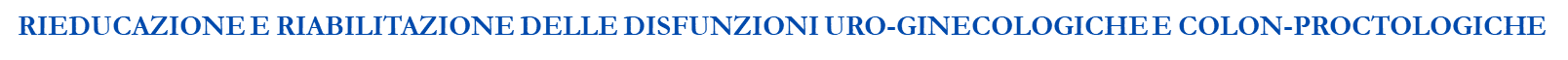 ESEGUIRE UN ESAME OBIETTIVO PERINEALE
UTILIZZARE LE SEGUENTI TECNICHE RIABILITATIVE SU PRESCRIZIONE MEDICA
osservazione dei genitali esterni
sensibilità
valutazione neurologica
ispezione 
palpazione NFC
valutazione statica pelvica 
valutazione perineo discendente 
esplorazione vaginale
ricerca tender-trigger points, tono muscolare: ipertono/ipotono
test perineale (asimmetrie, PC test)
esplorazione retto-anale (valutazione dello sfintere esterno-interno, dolore rettale, coccigodinia)
tecniche manuali (digitopressione sui trigger points, massaggio circolare lento, stiramento dei muscoli e delle fasce vaginali, lavoro sul N.F.C.)

chinesiterapia (esercizi del pavimento pelvico, identificazione e invio all’osteopata e/o alla fisioterapista per il trattamento di difetti posturali e lavoro fascio-connettivale, stretching vaginale ed auto-massaggio)

elettrostimolazione e biofeedback

educazione comportamentale pelvi-perineale

erogazione di ossigeno e acido ialuronico